LCHNV
19 december 2024
Dagordning
Inledning 
Genomgång av dagordningen 
Föregåendeminnesanteckningar 
Rapporter och delgivningar
Information: Cosmic Link 
Information: Föredragande: Lena Karlsson, områdessamordnare och ordförande i SUS-gruppen
Information: Arbetsordning LCHNV 
Information: Inventering av arbetsgrupper, samverkansgrupper, LAG:ar
Information/beslut: Mini Maria 
Rapport: SIP
Beslut: Samverkan vid utskrivning från sluten hälso- och sjukvård 
Information: Psykiskhälsa medel 2024 och 2025
Beslut: Ordförande i LCHNV 2025
Kalendarium 2025
Övriga frågor
2025-01-10
Sidfot
2
4. Rapporter och delgivningar
Beslut Cosmicinförande
Länschefsnätverket	2024-12-19
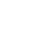 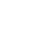 BESLUT
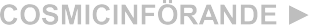 Beslut programstyrgrupp 2024-12-16
Cosmicinförandet skjuts fram – det blir ingen produktionsstart 28 januari 2025
Troligtvis ny produktionsstart efter sommaren 2025

Varför?
Det finns brister i produktionsmiljön som leverantören inte hinner rätta till för att kunna säkra en produktionsstart med god kvalitet vecka 5, 2025.
Patientsäkerhet och god arbetsmiljö för medarbetarna går alltid först.
Region Dalarna har ett välfungerande journalsystem TakeCare som kan förlängas.
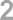 VAD HAR HÄNT?
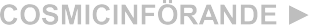 Vad som har hänt
Ett flertal leveranser av Cosmic-miljöer och dess konfiguration har varit försenade inför arbetet
med test och validering.
Det är fortfarande ett antal leveranser som kvarstår.
Exempelvis BoS-paket, enhetsöversikt, kommunenheter, m.fl.
Det finns brister i produktionsmiljön.
Vecka 49 cirka 300 användare förbereda tidböcker och manuell migrering, 	men upptäckte brister
Det saknas konfiguration för flera enheter
Viss konfiguration är felaktig
Fredag 6/12 stopp för fler användare och för att kalla patienter
Intensiv dialog med leverantören under vecka 50
Analys av påtalade brister
Synk av prioriteringslistor
Leverantörens analys färdig – rekommendation till Region Dalarna att inte starta vecka 5
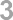 NÄSTA STEG
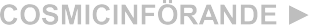 Vad händer nu?
Kommunerna är nästan färdiga med utbildningen
Kommunerna bestämmer själva om de vill färdigställa utbildning nu eller 	skjuta fram
Avtalen kan hanteras i början av 2025
Omfallsplan för Link-projektet behöver göras i dialog mellan införandeprojektet 	och kommunernas införandeledare
Monica delger införandeledarna information enligt presenterad ppt
Fortsatt kommunikation via införandeledarna och uppdragsledare för Link- 	uppdraget Monica Samilda
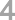 TACK
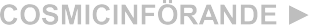 Tack till alla medarbetare!
Kommunernas införandeledare och utbildare har kämpat hårt med att få till 	utbildningar på bästa sätt – stort tack!
Det finns stort gemensamt engagemang att det ska bli så bra som möjligt
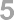 Mäns våld mot kvinnor – Länsstyrelse
Behov inventering våldsutövare 
Prostitution och Människohandel
RUS
2025-01-10
Sidfot
9
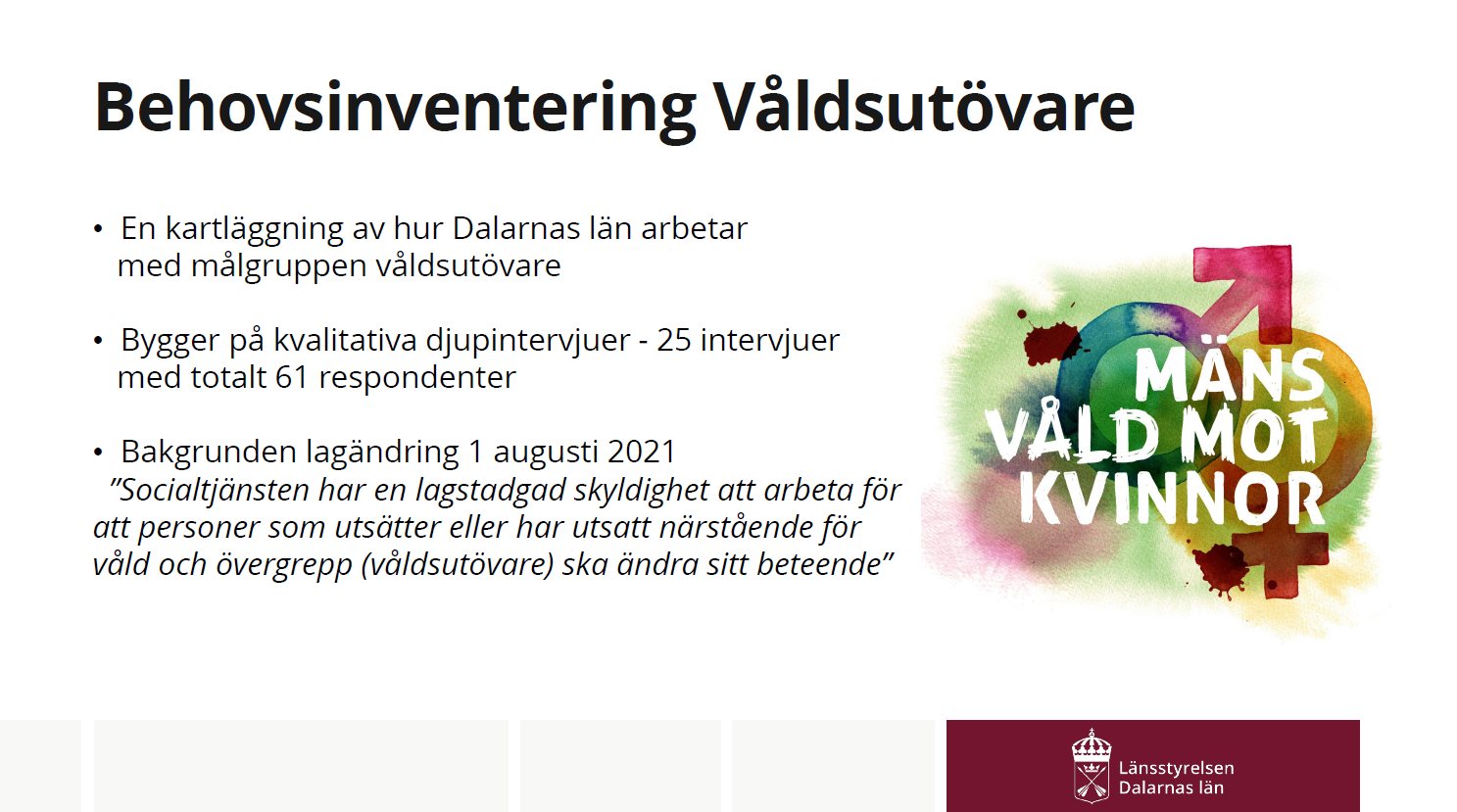 2025-01-10
Sidfot
10
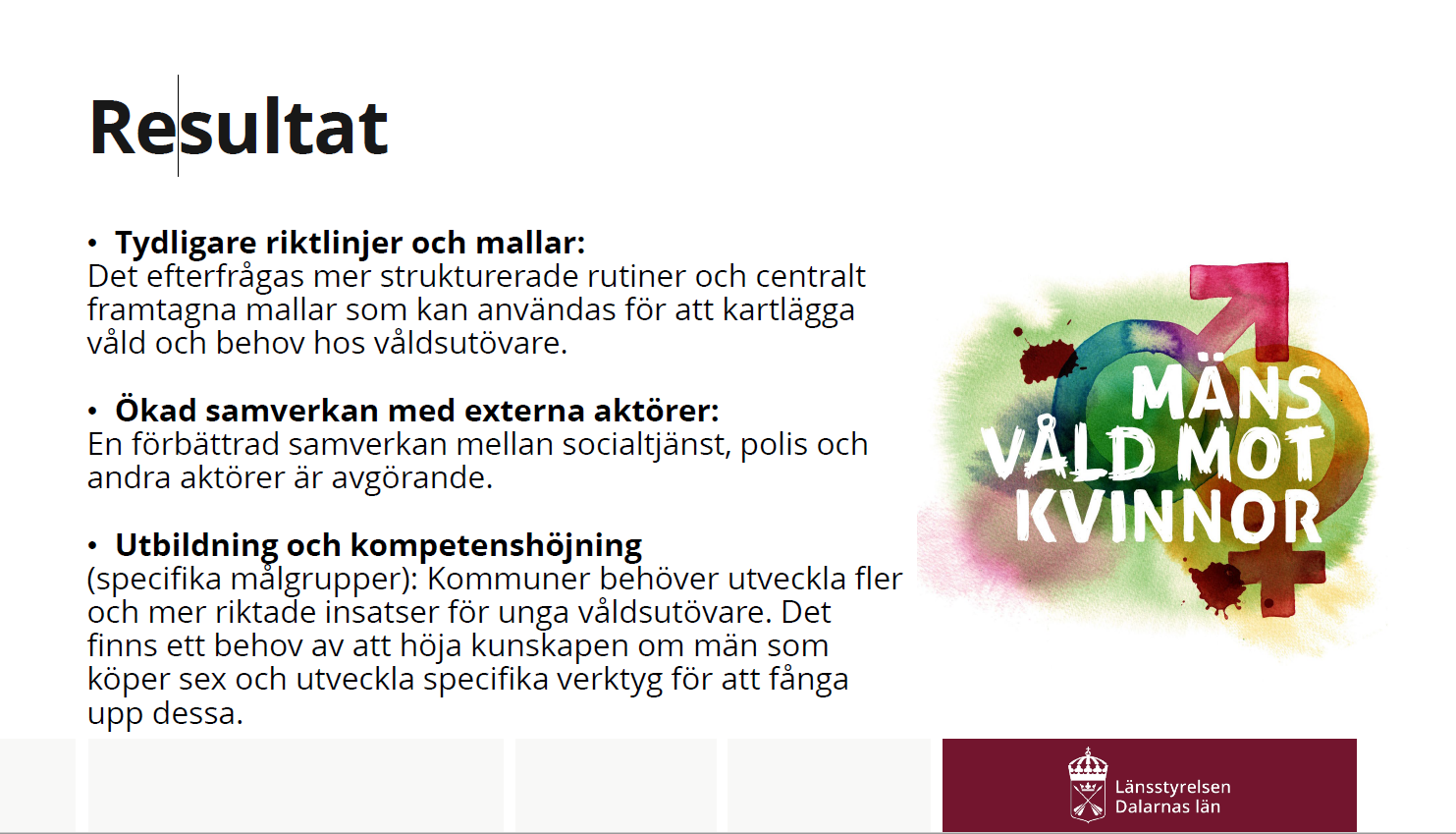 2025-01-10
Sidfot
11
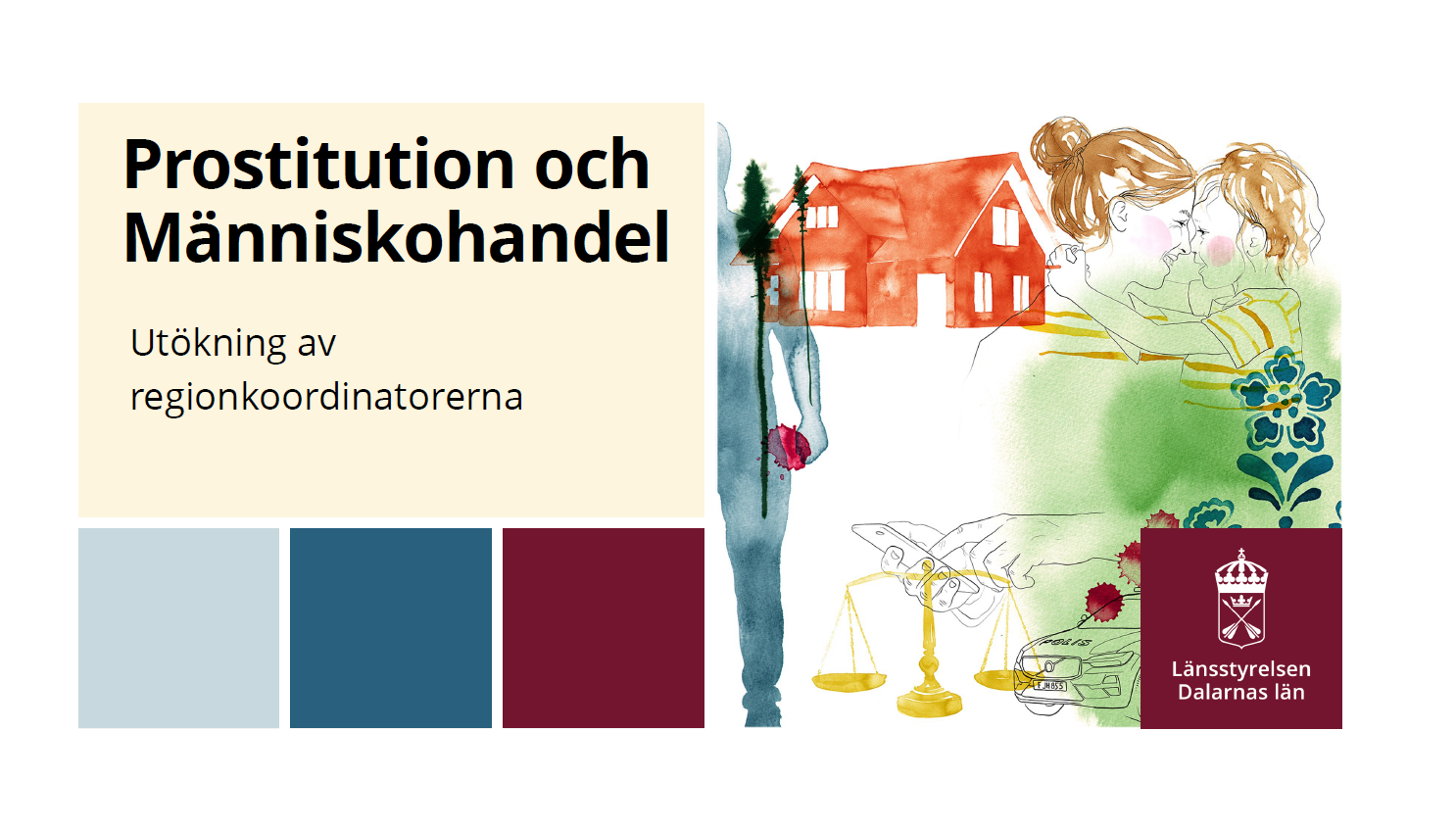 2025-01-10
Sidfot
12
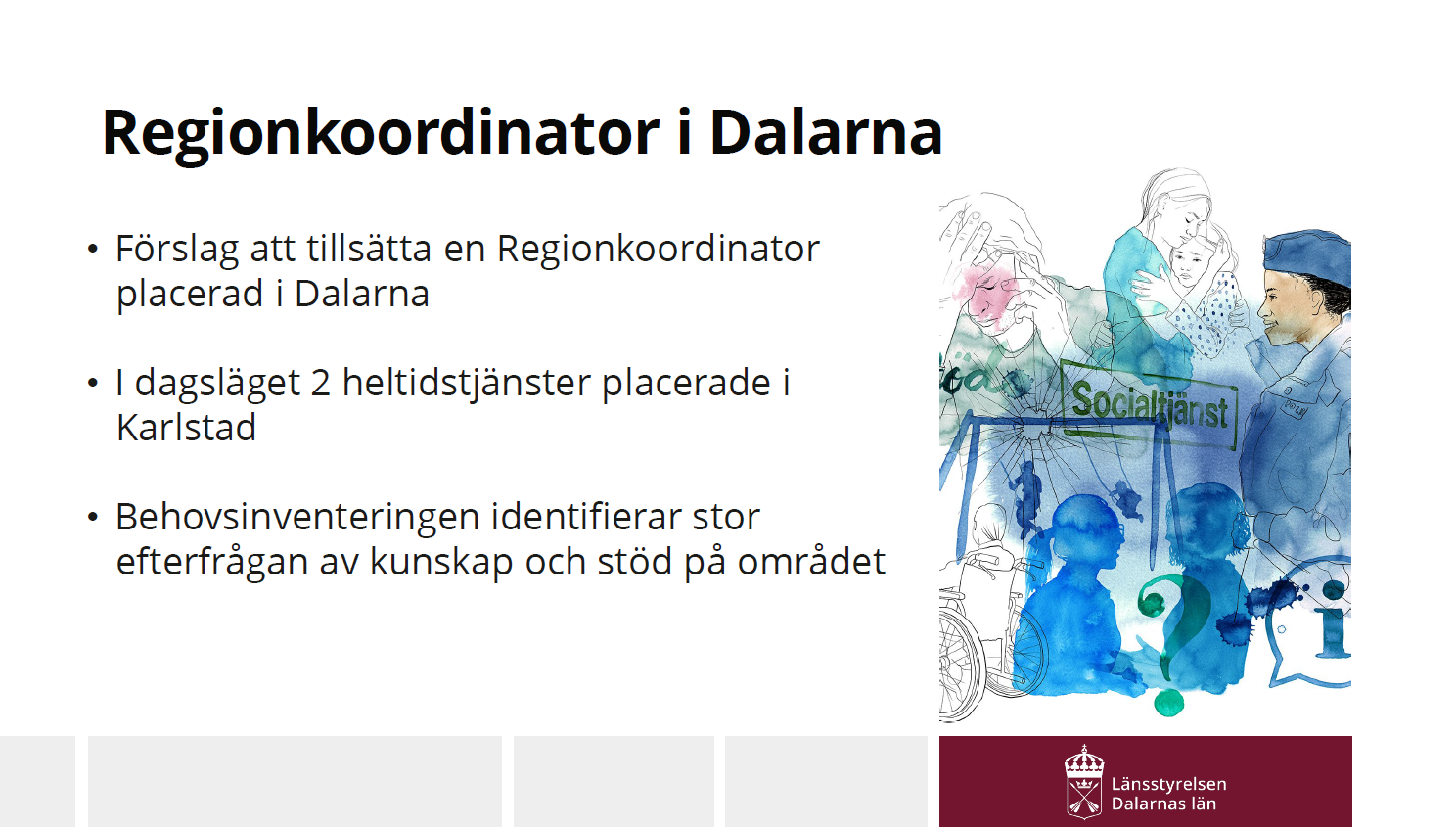 2025-01-10
Sidfot
13
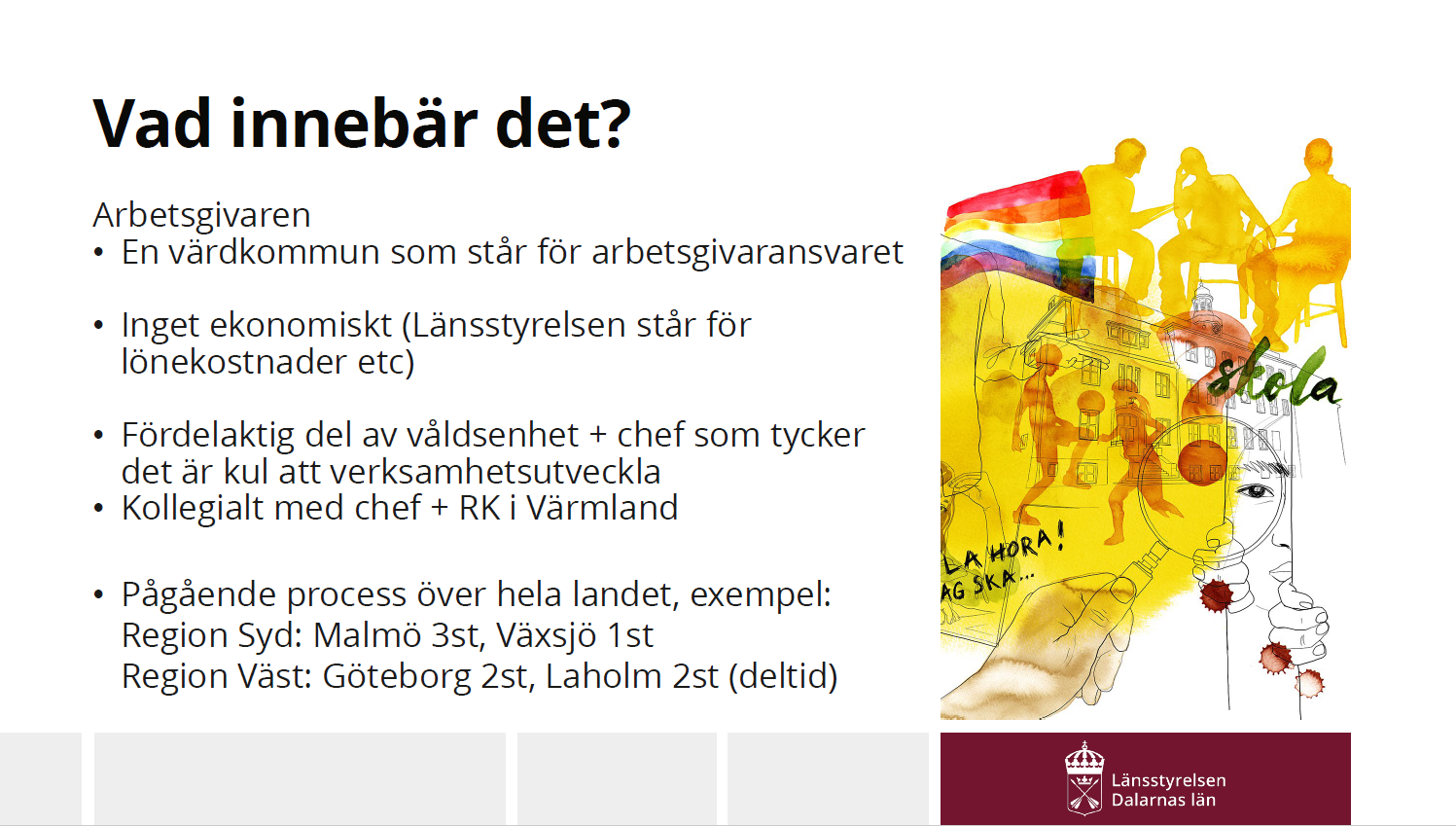 2025-01-10
Sidfot
14
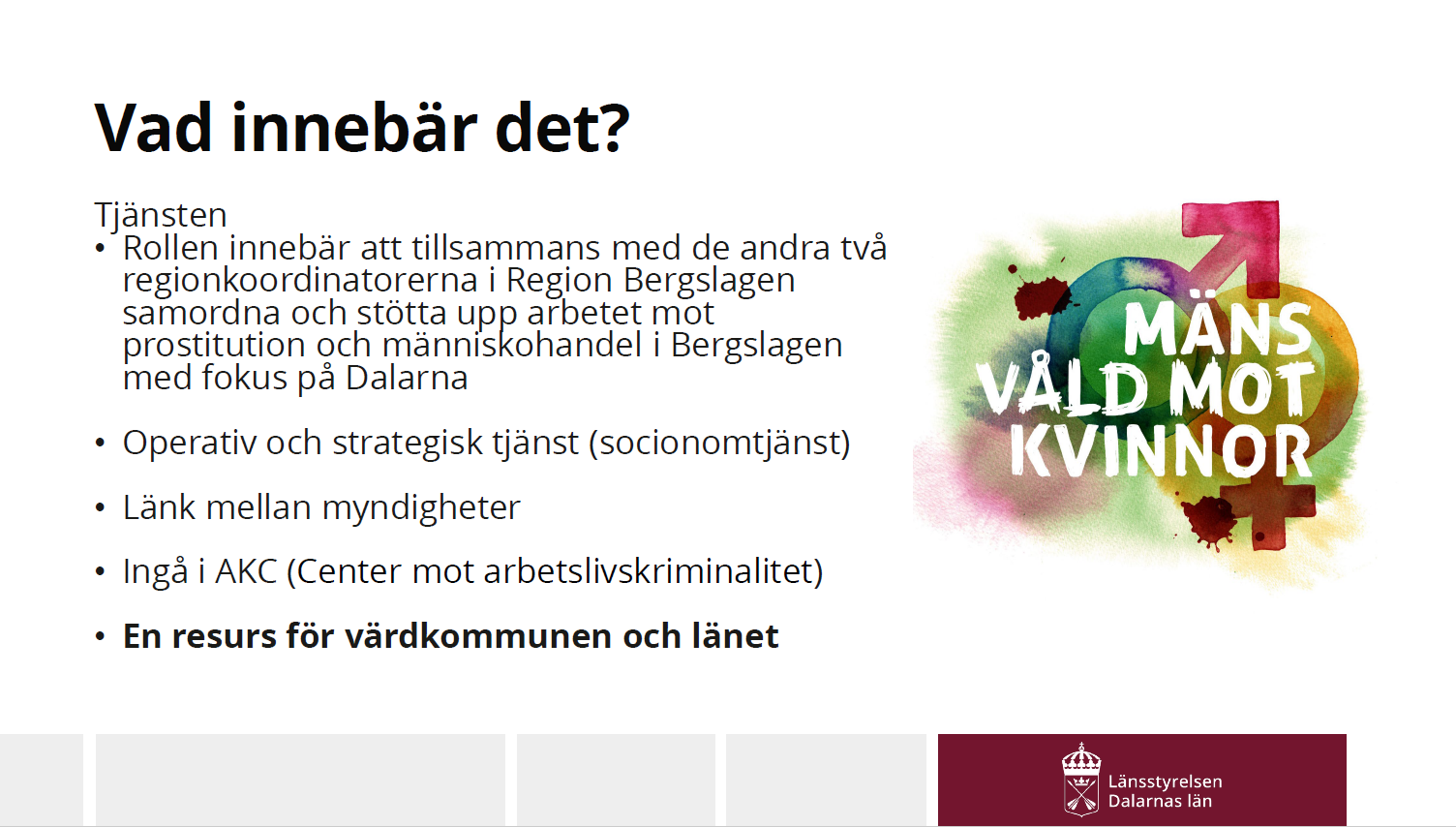 2025-01-10
Sidfot
15
RUS-Regeringsuppdrag barn i skyddat boende
Länsstyrelserna ska genomföra kunskapshöjande insatser och främja erfarenhetsutbyten fram t.o.m. 2028 för yrkesverksamma som möter barn i skyddat boende

Samverkan med RSS
[Speaker Notes: Detta stöd består exempelvis av utbildningsinsatser, erfarenhetsutbyten mellan yrkesverksamma och spridning av kunskapsmaterial.]
RUS-Regeringsuppdrag barn i skyddat boende
Lagstiftningen gäller sedan april 2024 och länsstyrelserna har de kommande åren i uppdrag att öka kunskapen om vad lagen innebär.
Det innebär i korthet:
Skyddat boende nu regleras som en boendeinsats i Socialtjänstlagen (SoL)
Barn som följer med vårdnadshavare till skyddat boende ska bedömas och beviljas insatsen individuellt
Placering av barn kräver samtycke från båda vårdnadshavare
Saknas samtycke kan socialnämnden bevilja skyddat boende med stöd i lag om placering av barn i skyddat boende
Det krävs tillstånd från IVO för att bedriva skyddat boende
Nya kvalitetskrav införs för skyddade boenden
RUS-Regeringsuppdrag barn i skyddat boende
Genomfört
Webbinarium om sekretessbrytande bestämmelser (3/9)
Länsstyrelsen bekostade SKR webbinarium om skyddat boende (25/9)
 Dialoger med RSS
Kommande
Dialog med IFO-chefsnätverket kring behov och ev. referensgrupp, 14/2
Konferens: Ett år med uppdraget 27 mars (nationellt) och 8 april (mittkluster)

Kontakt: frida.nises@lansstyrelsen.se
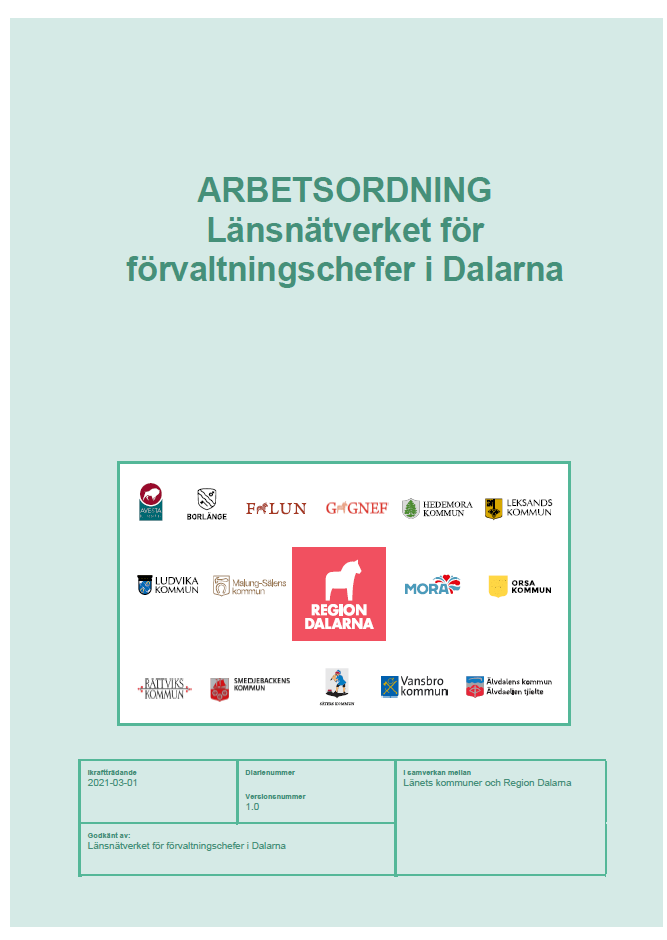 Arbetsordning LCHNV
2025-01-10
Sidfot
19
Definitioner
Huvudmännen: Dalarnas 15 kommuner och Region Dalarna 
Styrgruppen: Styrgruppen för för Länschefsnätverket. 
Välfärdsrådet: Politiskt samverkansorgan med ordförande från kommunernas socialnämnder och presidiet i regionens hälso- och sjukvårdsnämnd. 
 RSS Dalarna: Regional samverkans- och stödstruktur i Dalarna som drivs av Avdelningen för hälsa och välfärd, Region Dalarna. 
Chef för RSS: Chef för Avdelningen för hälsa och välfärd, Region Dalarna
2025-01-10
Sidfot
20
Vad är LCHNV
Samverkansorgan på högsta tjänsteledningsnivå för länets socialtjänst och hälso- och sjukvård.
2025-01-10
Sidfot
21
Uppdrag  LCHNV
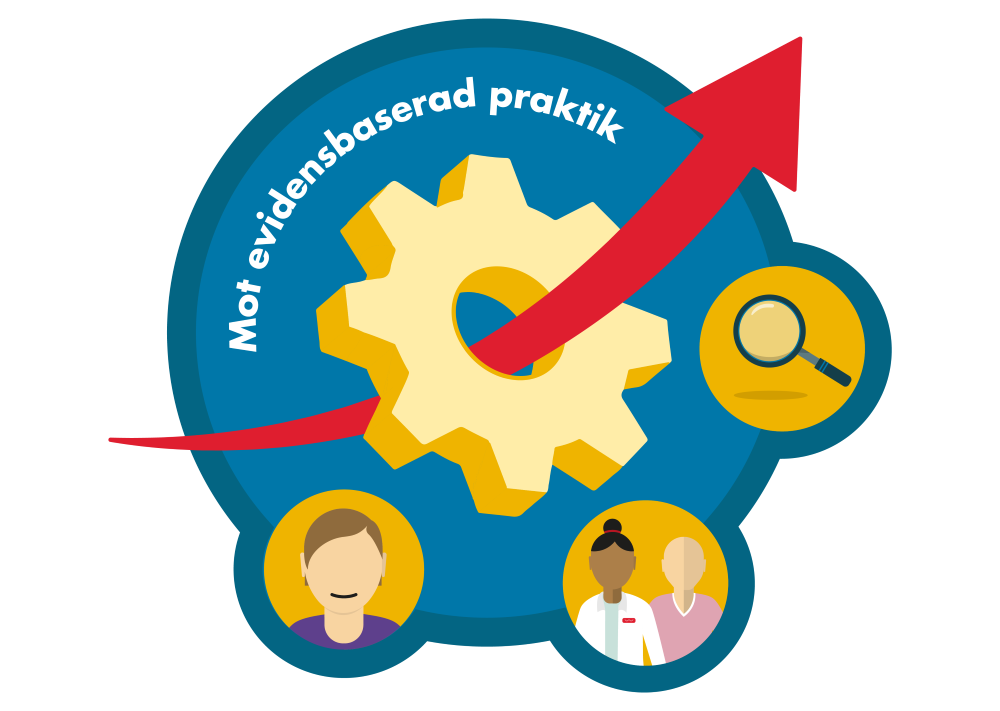 Övergripande samordning av arbetet med samverkan och kunskapsstyrning mellan länets socialtjänst och hälso- och sjukvård.
2025-01-10
Sidfot
22
Uppdrag- forts
Prioriteringar av gemensamma utvecklingsfrågor och uppmärksammar behov av kunskaps- och kompetensutveckling i länets verksamheter.
initiera utvecklingsarbeten utifrån nationella kunskapsstöd, 
regionala politiska delegeringar och beslut 
egna initiativ. 
föreslår utvecklingsarbeten med stöd av statliga stimulansmedel som riktas till kommunerna och regionen gemensamt 
 nominerar och utser representanter till olika nationella, sjukvårdsregionala och lokala uppdrag, arbetsgrupper och nätverk. 
framtagande och revidering av regionala samverkansdokument inom området. 
sörja för brukarmedverkan inom allt utvecklingsarbete
2025-01-10
Sidfot
23
Arbetsformer för LCHNV
Sammanträder minst 5 gånger per år 
Dagordning samt förekommande bilagor till sammanträden läggs upp på Länschefsnätverkets webbsida senast fem arbetsdagar före sammanträdesdagen. 
När överläggningen i ett ärende är avslutad går ordförande igenom de ställningstaganden som eventuellt har framställts under diskussionen och kontrollerar om förslag till beslut kan antas. Voteringsbeslut förekommer inte. Om ordförande konstaterar att samstämmighet inte kan uppnås i ett ärende, ska ärendet återremitteras till ansvariga framställt ärendet. 
Sammanträdesanteckningar, inte protokoll, skickas per mejl till Länschefsnätverkets representanter samt publiceras på Länschefsnätverkets webbsida
Varje huvudman ansvarar för att diarieföra sammanträdesanteckningarna.
2025-01-10
Sidfot
24
Behandling av ärenden & LCHNV Beslut
Representanterna i LCHNV ansvarar för att de, inom ramen för sin tjänsteställning och interna delegationsordningar, har säkerställt att de har de behörigheter och mandat som krävs för behandling och beslut i olika ärenden som behandlas i LCHNV. 
Beslut i LCHNV som ska behandlas och beslutas i politiska nämnder och församlingar, hanteras i Välfärdsrådet som sedermera lämnar beslut om rekommendation till kommuner och region. Välfärdsrådet har inte rätt att fatta beslut som inskränker på det kommunala och regionala självstyret. 
Länschefsnätverkets representanter åtar sig att inom sina respektive organisationer föra vidare de beslut som Länschefsnätverkets ärenden föranleder.’
2025-01-10
Sidfot
25
Styrgrupp LCHNV
Ordförande och vice ordförande i Länschefsnätverket skall ingå i Styrgruppen 
Består av sex representanter och utses med tre representanter från varje huvudman, 
Huvudmännen kan inte utse olika representanter till Styrgruppen respektive till Länschefsnätverket. 
Styrgruppens representanter beslutas av Länschefsnätverket. 
Kommunernas representanter i Styrgruppen bör ha åtaganden på nationell nivå i t.ex. SKRs Socialchefsnätverk, NSK-S (Nationell samverkansgrupp för kunskapsstyrning inom socialtjänsten) och/eller i andra grupperingar inom det nationella systemet för kunskapsstyrning. 
Regionens representanter bör ha åtaganden på nationell nivå i t.ex. SKRs nationella hälso- och sjukvårdsdirektörsnätverk och/eller i andra grupperingar inom det nationella systemet för kunskapsstyrning. 
Kommunerna bör representeras med en geografisk spridning i länet. 
Uppdraget i Styrgruppen är på obestämd tid. Ny representant väljs vid behov eller om någon huvudman påkallar det.
2025-01-10
Sidfot
26
Ansvar Styrgruppen LCHNV
Ansvarar för att leda och driva utvecklingen av de frågor och ärenden som ska behandlas i Länschefsnätverket. 
Styrgruppen ska skapa rätt förutsättningar för olika uppdrag och på ett övergripande plan säkerställa att rätt prioriteringar görs utifrån uppdragens syfte och mål.
2025-01-10
Sidfot
27
Arbetsformer Styrgruppen LCHNV
Styrgruppen sammanträder cirka två veckor innan sammanträdet i Länschefsnätverket. 
Bereder ärenden till sammanträdena i Länschefsnätverket och beslutar vilka handlingar som tillhör ett ärende som ska bifogas dagordningen. 
Beslutar i vilken utsträckning föredragande ska delta på Länschefsnätverkets sammanträden. 
Styrgruppen har mandat från Länschefsnätverkets övriga representanter att göra de prioriteringar som krävs i olika ärenden samt lägga förslag till beslut till ärendens utgång. 
Styrgruppen har mandat från Länschefsnätverkets övriga representanter att utse arbetsgrupper och ansvariga för utförandet av olika uppdrag, om inte annat har beslutats. 
Styrgruppen ansvarar för att beslutade uppdrag återrapporteras till Länschefsnätverket.
2025-01-10
Sidfot
28
Arbetsformer ordförandeberedning LCHNV
Ordförande för LCHNV och chef för RSS har ordförandberedning inför styrgruppen och sammanträdet i LCHNV. 
Ordförande för LCHNV och chef för RSS ansvarar för att planera och bereda Styrgruppens arbete.
2025-01-10
Sidfot
29
Inventering av arbetsgrupper, samverkansgrupper, LAG:ar
Idag finns det ett antal arbetsgrupper, samverkansgrupper och LAG:ar som kräver resurser från både kommuner och regionen. Det finns behov av att få en samlad översikt för att säkerställa att dessa grupper är ändamålsenliga och att resurser används på ett effektivt sätt.
RSS har fått i uppdrag av styrgruppen för LCHNV att inventera de befintliga arbetsgrupperna, samverkansgrupper och LAG:ar. Inventeringen ska tydliggöra vilka grupper som finns, vilket syfte de har samt på vems uppdrag de arbetar. Resultatet av inventeringen ska rapporteras till styrgruppen för vidare hantering och beslut.
2025-01-10
Sidfot
30
Etablering Mini-Maria
Carina Wadås
Utvecklingsledare Division Psykiatri & Habilitering
241219
TITEL PÅ PRESENTATION ► RUBRIK FÖR DETTA KAPITEL
Lärdomar från andra regioner
Hög grad av samsjuklighet.

Stora svårigheter att samverka med BUP och vuxenpsykiatrin- Patienterna hamnar på väntelistor och man kräver nykterhet och drogfrihet först- parallella och integrerade behandlingsinsatser uteblir vilket leder till få/uteblivna behandlingsresultat.

Stor ökning bland unga flickor, på många håll ca hälften av de inskrivna (större samsjuklighet bland flickor).

Hög förekomst av trauma och sexuell utsatthet.

Störst ökning ålder 11-12 år.
Etablering Mini-Maria► Huvudmannaskap
Huvudmannaskap
Borlänge, Ludvika, Säter, Hedemora, Smedjebacken, Avesta
Delat huvudmannaskap
Rättvik, Leksand, Gagnef, Vansbro, Malung-Sälen, Älvdalen, Orsa
TITEL PÅ PRESENTATION ► RUBRIK FÖR DETTA KAPITEL
Lokalisering
Etablering Mini-Maria ► Upptagningsområden
Lokalisering- Upptagningsområden
Falun (Falun, Borlänge, Ludvika, Säter, Hedemora, Smedjebacken, Avesta)
Invånare: ca 200 000
Närmottagning/satellitmottagning: Avesta


Mora (Mora, Rättvik, Leksand, Gagnef, Vansbro, Malung-Sälen, Älvdalen, Orsa)
Invånare: ca 100.000
Närmottagning/satellitmottagning: Älvdalen (eventuellt Idre?)
Etablering Mini-Maria ► Målgrupp
Målgrupp
Målgruppen är barn och ungdomar som har utvecklat eller befinner sig i riskzon att utveckla ett risk- skadligt bruk eller beroende av alkohol, droger eller spel om pengar samt deras närstående, med eller utan samsjuklighet.


Ålder tom 21 år
Samsjuklighet- alla erbjuds basutredning (vb utökad utredning) samt vård- och behandling även för psykiatrisk samsjuklighet inom ramen för Mini-Maria.
Etablering Mini-Maria ► Målgrupp- Nivåer
Målgrupp
Hög- Komplex problematik
Medel- Tidig upptäckt
Låg- Preventiva- förebyggande insatser

Delat ansvar att bemanna från Regionen- Tex Barnmorskor och sjuksköterskor från PV och sjuksköterskor, psykolog och läkare från
BUP och vuxenpsykiatrin.
TITEL PÅ PRESENTATION ► RUBRIK FÖR DETTA KAPITEL
Ansvarsfördelning
Delat ansvar
Kartläggning (tex ASI, ADAD, UngDOK, basutredning psykiatri)
Behandling riskbruk, skadligt bruk, beroende
Sexuell utsatthet/sex mot ersättning (barnmorska, socionom)
Gemensamma kostnader: Lokaler, larm, bilar, kontorsmaterial etc

Region (HSL)
Psykiatrisk samsjuklighet- NP, trauma/PTSD, ångest, depression, personlighetssyndrom.
Utökad utredning vb- NP-utredning, personlighetsutredning
PTSD- behandling, färdighetsträning, stabilisering trauma, ADHD-grupp, läkemedel.

Kommun (SoL)
Sysselsättning
Bostad
Ekonomi
Utsatthet hot/våld
Anhörigstöd
Kriminalitet
Etablering Mini-Maria ► Att ta ställning till idag
Att ta ställning till:
Delat huvudmannaskap
- Värdkommuner Falun och Mora.
Regionen: MM erbjuder vård- och behandling både på primärvårds- och specialistnivå.

Lokalisering: Huvudmottagningar i Falun och Mora med satellit/närmottagningar i Avesta och Älvdalen.

Målgrupp
- Ålder tom 21 år
- Utredning och vård- och behandling för psykiatrisk samsjuklighet inom ramen för Mini-Maria. Låga trösklar. Från låg-hög grad av problematik.
Länsövergripande arbete om Samordnad individuell plan(SIP)
RSS Dalarna
LCHNV 241219
[Speaker Notes: Presentation]
Lag om SIP
Bestämmelser om SIP finns i socialtjänstlagen och hälso- och sjukvårdslagen sedan år 2010. SIP ska upprättas när den enskilde har behov av insatser från både socialtjänsten och hälso- och sjukvården, förutsatt att planen behövs för att den enskilde ska få sina behov tillgodosedda och att den enskilde själv samtycker till planen. 
Hälso- och sjukvårdslagen, HSL 2017:30, 16 kap, 4§ , Socialtjänstlagen, SoL 2001:453, 2 kap 7§
Detta ska inte förväxlas med lagen om samverkan vid utskrivning från sluten hälso- och sjukvård som trädde i kraft 2018.
Lagen om samverkan vid utskrivning från sluten hälso-och sjukvård (lag 2017:612) 4 kap 1-3§§.
2025-01-10
Sidfot
41
Målgrupper för SIP
SIP gäller för alla individer från ett förebyggande perspektiv med tidiga insatser till ett senare mer komplext perspektiv oavsett kön, ålder, diagnos, funktionsförmåga eller behov. 
Det är en fördel om SIP används så fort man upptäcker att ett behov finns. När SIP upprättas tidigt i processen kan samordningen i sig innebära att den enskildes behov av vård och stödinsatser blir tillgodosedda och försämring av hälsotillståndet kan undvikas.
2025-01-10
Sidfot
42
Målgrupper för SIP
”För vissa individer bör kommun och region förutsätta att det finns behov av en samordnad individuell plan. Det gäller individer med omfattande behov, exempelvis individer som har en kombination av psykisk sjukdom och beroendeproblematik, allvarliga psykiska sjukdomar och funktionsnedsättning, demenssjukdom och annan somatisk sjukdom, samt unga med omfattande psykosociala behov” 
Proposition 2008/09:193 s.30
2025-01-10
Sidfot
43
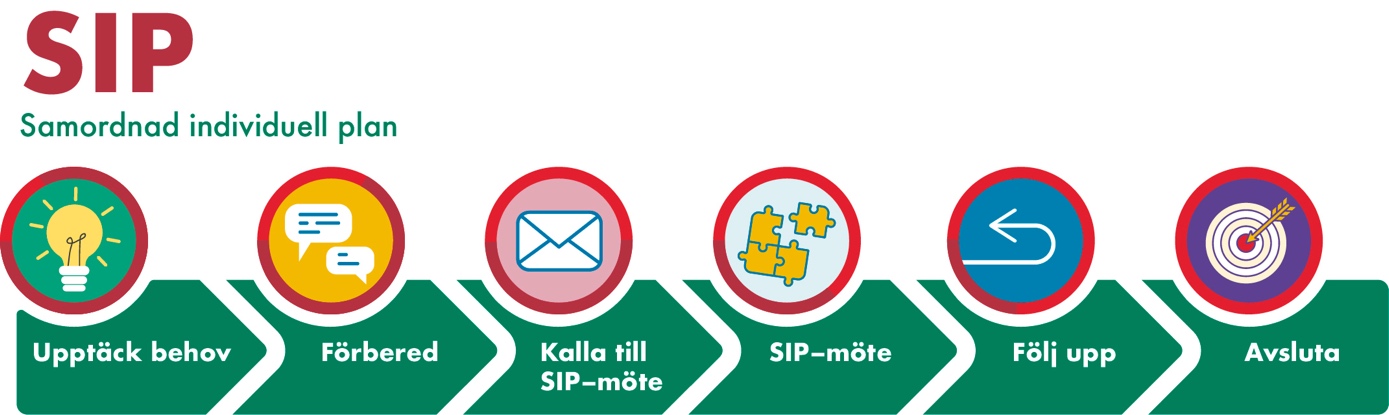 SIP-processen
Processen börjar när behov av samordning upptäcks. Den som i sin yrkesutövning inom kommun eller hälso- och sjukvård upptäcker att en person har behov av samordning av insatser ska initiera och kalla till ett SIP-möte. Den enskildes samtycke krävs för att starta en SIP-process. Den enskilde, närstående eller andra aktörer kan också föreslå att SIP upprättas. Alla berörda verksamheter inom kommun och region har långtgående skyldigheter att upprätta SIP så därför bör den enskildes önskemål om SIP tillmötesgås.
Bakgrund
RSS utvecklingsarbete av SIP i Dalarna
2025-01-10
Sidfot
45
RSS länsövergripande utvecklingsarbete om SIP
RSS samsjuklighetsuppdrag:
Kartläggning av nulägesbild i länet inom området samsjuklighet: Vård och stödinsatser för personer med samsjuklighet i form av skadligt bruk eller beroende och samtidig psykiatrisk problematik, samverkan, SIP m.m. 
Delrapport med åtgärdsförslag presenterades i juni 2022: 
Åtgärdsförslag innefattade (bland annat):
behov av kompetenshöjning inom samsjuklighet, skadligt bruk och beroende samt psykiatriska diagnoser men även i hur samsjuklighet ska behandlas och vilka metoder som rekommenderas. 
stora brister i samverkan kring målgruppen idag och denna målgrupp är extra sårbar för brister i samverkan utifrån sin komplexa problematik. Det visade att det finns behov av en samlad kompetenshöjning och utvecklat metodstöd kring SIP i länet för att metoden ska användas på det sätt som det är tänkt och göra skillnad i samverkan samt att göra individen delaktig i planering av vård- och stödinsatser
2025-01-10
46
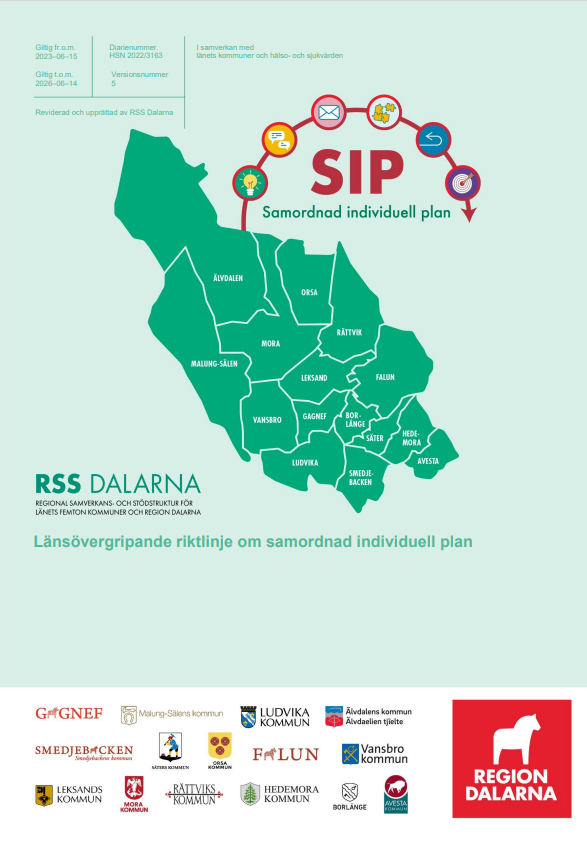 RSS länsövergripande utvecklingsarbete om SIP
Steg 1: 
Revidering av länsövergripande SIP-riktlinje
Länschefsnätverket för förvaltningschefer beslutade 220923:
att RSS får i uppdrag att leda arbetet med att revidera riktlinjen och att Styrgruppen för Länschefsnätverket får mandat att sätta samman en adekvat arbetsgrupp för uppdraget. Uppdraget beskrivs i uppdragsdirektiv ”Revidering av SIP-riktlinje”
Beslut om ny SIP-riktlinje september 2023
2025-01-10
47
RSS länsövergripande utvecklingsarbete om  SIP
Steg 2: 
- Utveckling av samverkanswebb om SIP på PLUS
Framtagande av nya stödmallar om SIP baserade på forskning om SIP och delat beslutsfattande
Lansering och spridning
2025-01-10
Sidfot
48
Länsövergripande utvecklingsarbete av SIP
2025-01-10
Sidfot
49
Nya stödmallar i arbetet med SIP
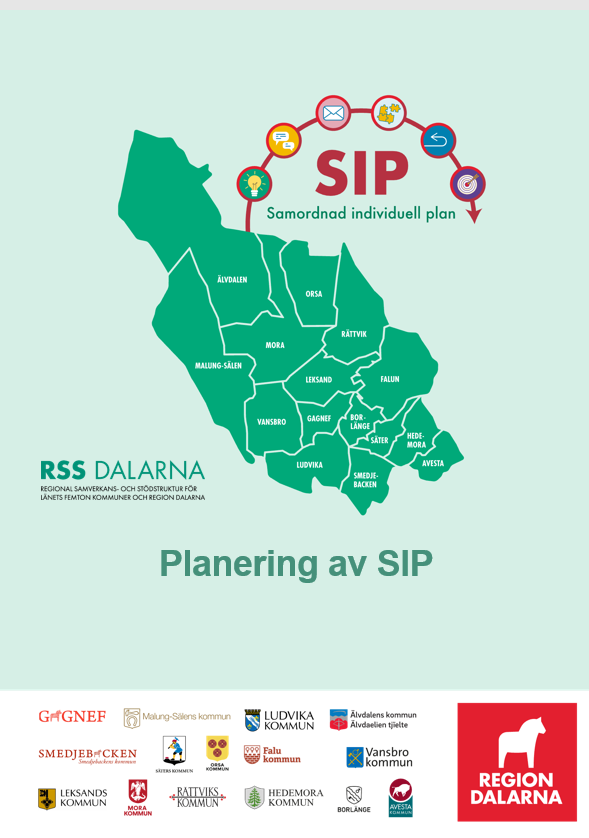 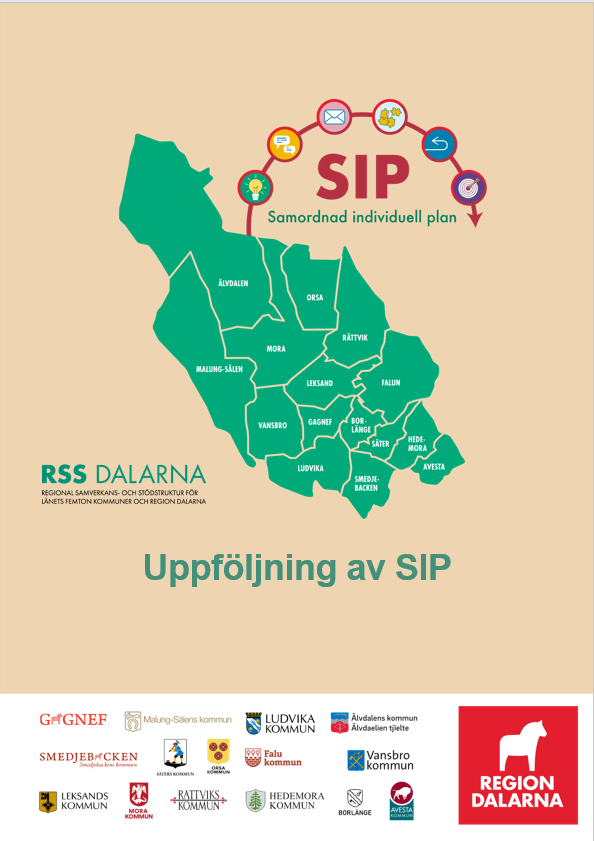 2025-01-10
Sidfot
50
Delat beslutsfattande
…”Delat beslutsfattande” är ett arbetssätt för att öka patientens delaktighet i vård och omsorg. Metoden syftar till att hjälpa personerna att spela en aktiv roll i beslut som rör deras hälsa och liv (i vård och stödverksamheter), förmedla information om alternativ, tydliggöra personens egna preferenser och fatta gemensamma beslut om behandling/insatser/stöd.
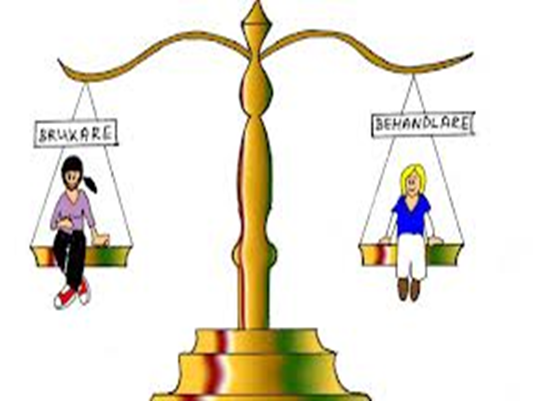 Stegen i delat beslutsfattande
Beslutsfattande process
Diskussion kring alternativ och val.Är brukaren redo?
Brukarens och personalens alternativ. Fördelar och nackdelar.
Ett informerat och välgrundat beslut fattas
Tydliggör hur och när beslutet ska följas upp. Vem kontakta?
Skapa gemensam agenda.Beskriv inblandades roller
Stegen i SIP
Syftet med mötetHur fungerar bef. insatser?
Synpunkter & önskemål
Kortsiktiga & Långsiktiga mål
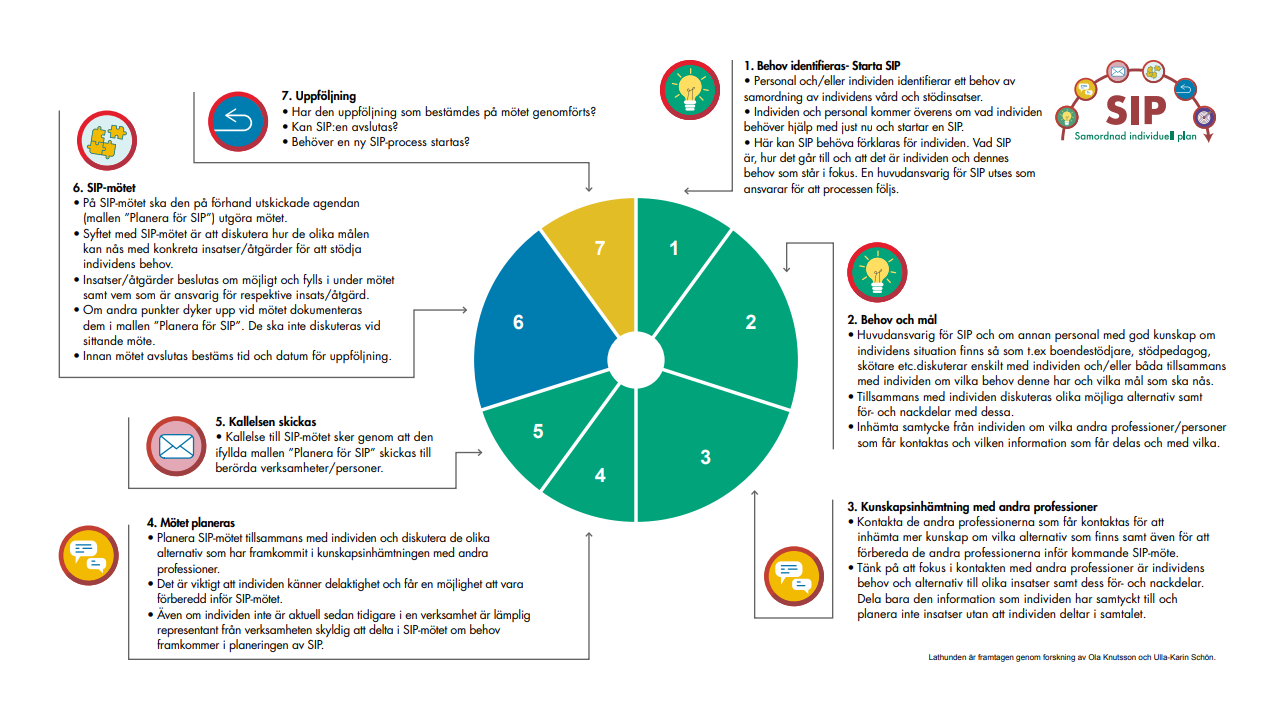 2025-01-10
53
PLUSwebb: Region Dalarna/sip
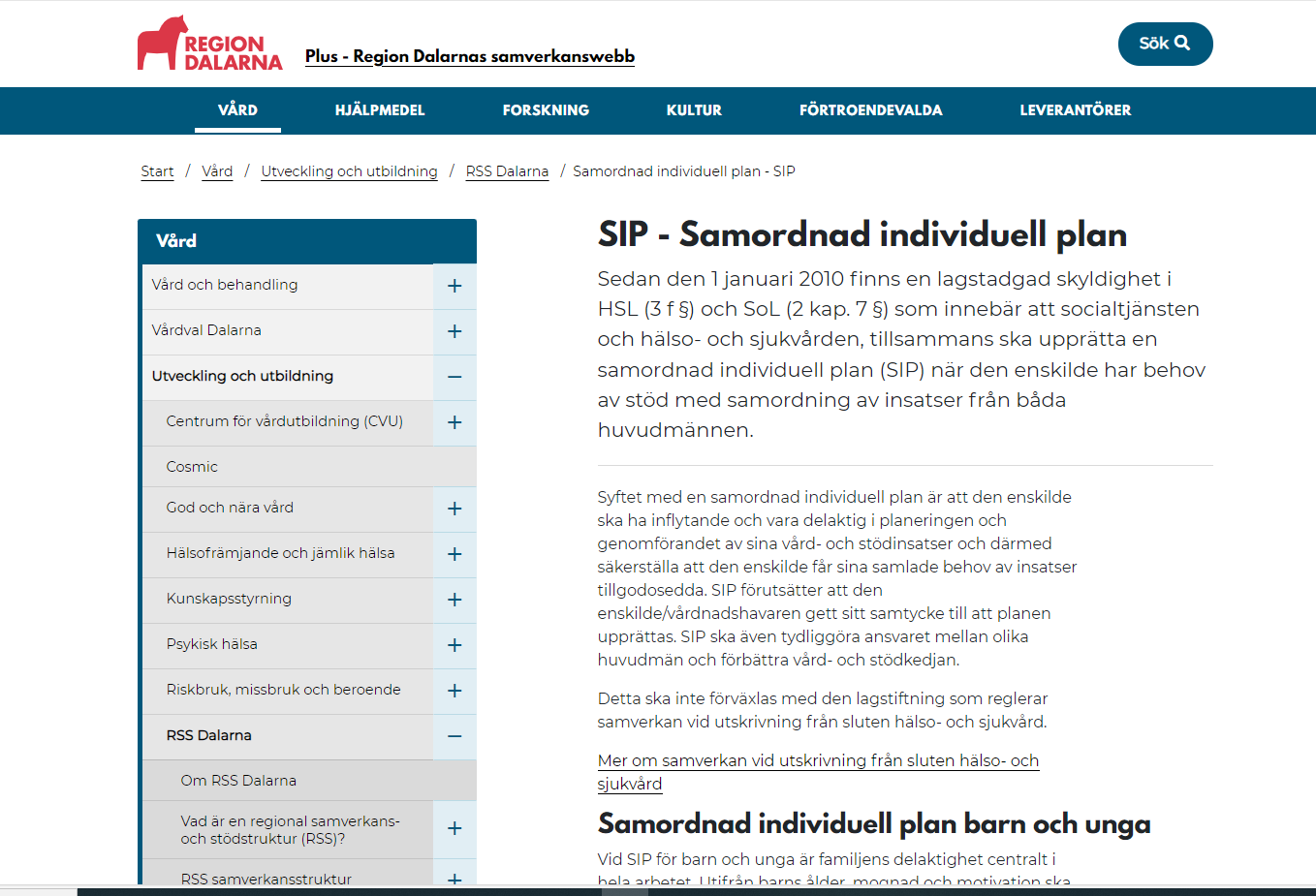 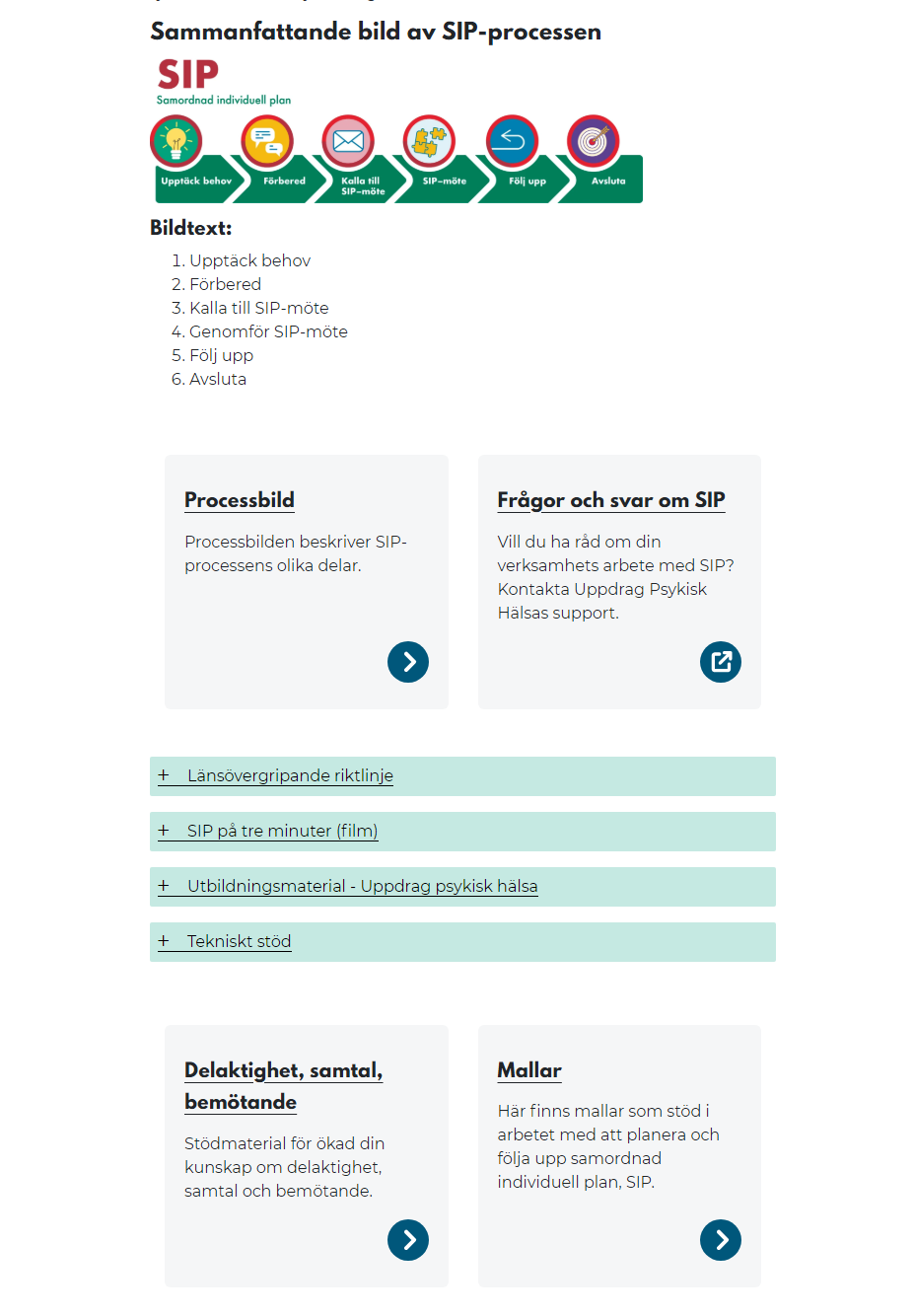 Utvecklad sida om SIP på samverkanswebben PLUS​, RSS Dalarna
Riktlinje​
SIP processen ​
Mallar​
Stödmaterial​
Tekniskt stöd
2025-01-10
Sidfot
54
Teknisk stöd- SIP processen
Cosmic ersätter under hösten 2025 regionens nuvarande journalsystem för dokumentation, Take Care ​
Cosmic LINK- Ny modul i nya journalsystemet Cosmic för dokumentation och kommunikation av SIP processen mellan regionen och kommunerna och inom regionens verksamheter.  ​
Under införandeperioden finns en särskild undersida på PLUS samverkanswebb om SIP för Cosmic LINK med särskilt samlade framtagna rutiner rörande LINK.​
Det nya stödmallarna om SIP ska inte förväxlas med rutinerna för Cosmic LINK utan de kompletterar varandra och fyller olika syften gällande just SIP processen
2025-01-10
Sidfot
55
Plan för lansering stödmallar och webbsida
Januari 2025: Inspelad föreläsning i två delar publiceras på RSS PLUSsida 
Föreläsning 1: om utvecklingsarbetet om SIP, SIP processen, samverkanswebben, samt stödmaterial som nu publicerats
Föreläsning 2: med kommundoktorand Amanda Jones om forskningen och bakgrunden till framtagandet av stödmallarna
Våren 2025: Besök i regionala nätverk- presentera och sprida stödmallar och samverkanswebb
2025-01-10
56
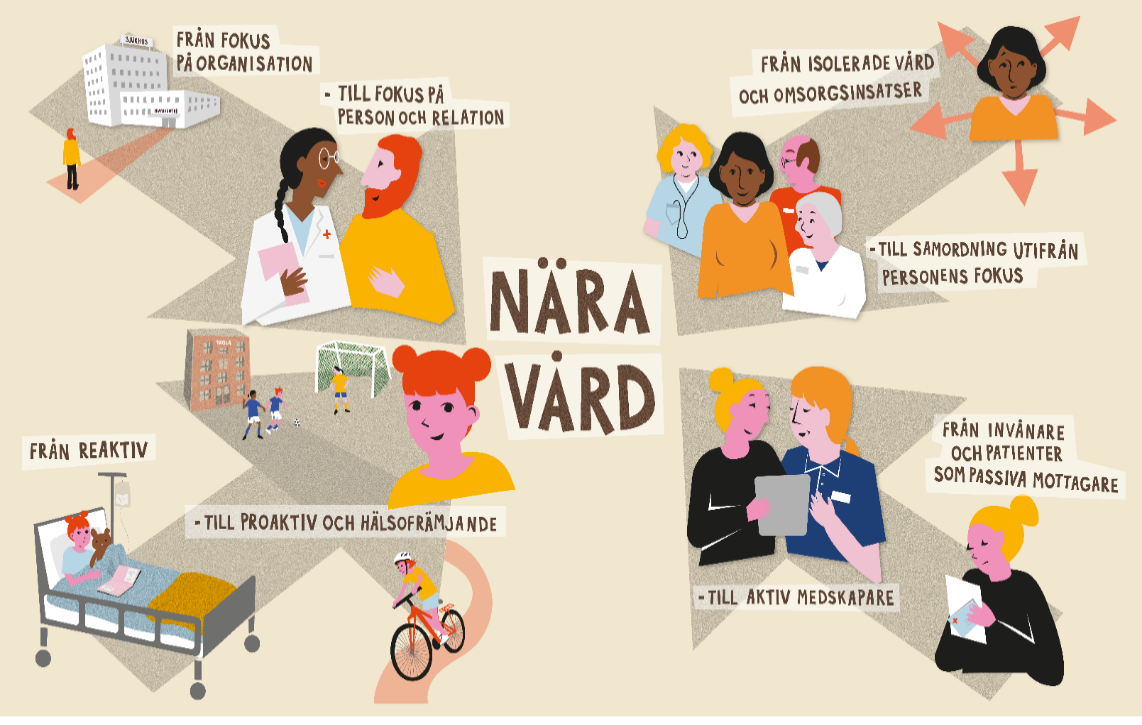 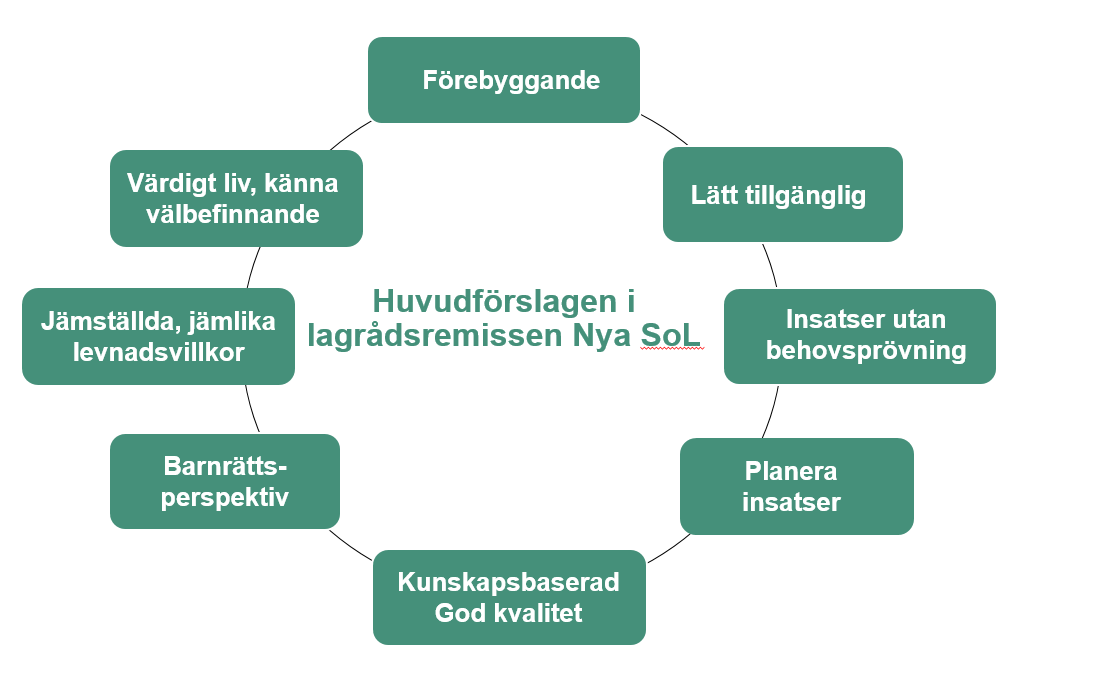 Omställning av den sociala välfärden
SIP som verktyg
2025-01-10
Sidfot
57
Länsövergripande överenskommelse  om samordning vid utskrivning från slutenvård
Länschefnätverket 201219
Deltagare Susgruppen
Annika Larsson Malungs kommun
Veronica Eliasson Borlänge kommun
Sara Clarstedt Region Dalarna Region
Malin Von Hoffsten Region Dalarna
Cornelia Aune Region Dalarna
Eva Krifors Ludvika kommun
Max Johnsson Avesta kommun
Lena Freijs Region Dalarna 
Maria Ferner Region Dalarna 
Lena Karlsson Region Dalarna 
Pernilla Elings Pehrs Ludvika kommun
2025-01-10
59
Förändringar
Delat upp i lagens avsikt och överenskommelsens syfte
Tagit bort förtydligande av begrepp 
Tagit bort processfärgerna
Förändring i beskrivning av Tvister
2025-01-10
60
Överenskommelse sammanfattning
Revidering av överenskommelsen, bör vara klar då Regionen går in i Cosmic Link.
Samarbete har skett mellan SUS gruppen och Links arbetsgrupp, för att överenskommelsen ska stämma med de nya framtagna rutiner och arbetssätt i Link.
Nya överenskommelsen är mer generell, detaljer finns i rutiner och arbetssätt
Gamla riktlinjen Samverkan vid utskrivning från slutenvård tas bort då vi går in i Cosmic Link, ersätts av nya Rutiner och arbetssätt - Samverkan vid utskrivning från sluten hälso och sjukvård,
2025-01-10
61
Överenskommelse sammanfattning
Vid utskrivning ska det alltid göras en utskrivningsplanering. 
I Link fokuseras på utskrivningsplanering och kommunikation mellan huvudmännen 
SIP ska göras i de fall det behövs men oftast efter utskrivning, i hemmet
SIP ska vara en långsiktig planering innehållande mål och delmål samt uppföljning, görs i undantagsfall på sjukhus  
Borttagna processfärger
2025-01-10
62
Ekonomiska ersättningsmodeller
Vi har kvar det nuvarande ekonomiska systemet 
Två olika beräkningsmodeller

1.Individuell beräkning av ersättningsskyldighet i vissa fall, om utskrivningsklar mer än 7 dagar, 
2. Rullande 2 dagar, ersättningsskyldighet inträder när minst två av de tre senaste månaderna överskrider 2.0 (”rullande” tre månader)
2025-01-10
63
Ersättningsmodell rullande två dagar
Ekonomisk reglering 
Varje kalenderår fastställs ett genomsnittligt antal kalenderdagar som gräns för när kommunernas ersättningsskyldighet ska inträda. För avtalsperioden fastställs antalet genomsnittliga dagar till två kalenderdagar. Ersättningsskyldighet inträder för en kommun när minst två av de tre senaste månaderna (”rullande” tre månader) har ett genomsnittligt antal kalenderdagar som överstiger den fastställda gränsen. Den eventuella ersättning som kommunen ska ersätta bygger på det belopp som Socialstyrelsen årligen fastställer. Det motsvarar genomsnittskostnaden i landet för ett vårddygn i den slutna vården.
2025-01-10
64
Individuell beräkning av ersättningsskyldighet mer än sju dagar
Om det dröjer mer än sju (7) kalenderdagar från underrättelse via utskrivnings-meddelande om att en patient är utskrivningsklar tills utskrivning sker, så övergår den genomsnittliga kalenderdags-beräkningen till en individuell beräkning av ersättningsskyldigheten. Kommunen ska då erlägga ersättning för de dagar som överskrider tre (3) kalenderdagar. Det är samma gräns som finns i lagstiftningens förslag. Berörda patienter ska inte räknas med i månadens genomsnittliga kalenderdagar som ligger till grund för fakturering.
2025-01-10
65
Utskrivningsklara patienter 7 dagar eller mindre  2023 samt 2024
2025-01-10
66
Utskrivningsklara patienter 7 dagar eller mer 2023-2024
2025-01-10
67
Ekonomisk förklaring
2025-01-10
68
Tvister
Tidigare skrivning
Tvister och samarbetsproblem hanteras i första hand på lokal chefsnivå. Om problemet inte kan lösas där lyfts frågan i nästa steg till Länschefsnätverkets förvaltningschefer. Om tvisten inte heller där kan lösas lyfts ärendet till Välfärdsrådet. Tvist som inte kan lösas får lyftas till allmän domstol.
   Ny skrivning
Tvist angående tillämpning av detta avtal ska i första hand lösas i dialog mellan parterna, företrädesvis på lokal chefsnivå. Kan tvist inte lösas ska den hänskjutas till svensk allmän domstol. Eventuella tvisteförhandlingar ska i första instans äga rum vid Falu Tingsrätt.
2025-01-10
69
Bilagor  till överenskommelsen
Ersättningsmodell
2025-01-10
70
Uppföljning frågor
Utskrivningsklara dagar 
   Synergi 
   Har funnits en tidigare muntlig ök att kommuner inte ska bestrida -  (rullande 2), finns ej personnummer utan fakturan är en sammanslagning av månadens utskrivningsklara patienter. 
   I nuläget då införandet av Cosmic Link skjuts upp, förslag att förlänga nuvarande överenskommelse
2025-01-10
71
6. Psykisk hälsa medel 2024
Föredragande; Stefan Nielsen, samordnare, RSS
Insatsområden länsgemensamma medel vid årets början totalt 21 724 099 kr
Ett utvecklat arbete för att främja psykisk hälsa, förebygga psykisk ohälsa och suicid bland barn och unga samt insatser för att stärka första linjens vård och barn- och ungdomspsykiatrin. (Regionen och länsgemensamt) 6 330 883 kr (Region Dalarna tilldelas 14 003 192 kr) 
En mer sammanhållen, behovsanpassad och personcentrerad vård och omsorg för personer med samsjuklighet eller omfattande behov 8 947 874 kr 
En systematisk patient-, brukar- och anhörigmedverkan i vården och omsorgen 1 000 000 kr
Ett stärkt och utvecklat suicidpreventivt arbete 5 445 343 kr
2025-01-10
Sidfot
73
1. Ett utvecklat arbete för att främja psykisk hälsa, förebygga psykisk ohälsa och suicid bland barn och unga samt insatser för att stärka första linjens vård och barn- och ungdomspsykiatrin 6 330 883 kr (Återstår 1 882 583 kr) Förslag att dela ut 1 800 000 kr
2025-01-10
Sidfot
74
2. En systematisk patient-, brukar- och anhörigmedverkan i vården och omsorgen 1 000 000 kr (Återstår 0 kr)
3. En mer sammanhållen, behovsanpassad och personcentrerad vård och omsorg för personer med samsjuklighet eller omfattande behov 8 947 874 kr ,Återstår 1 448 797 kr. Förslag att dela ut 1 540 000 kr.
3. En mer sammanhållen, behovsanpassad och personcentrerad vård och omsorg för personer med samsjuklighet eller omfattande behov – forts.
2025-01-10
Sidfot
77
4. Ett stärkt och utvecklat suicidpreventivt arbete 5 445 343 kr (Återstår Ca 3 549 343 kr ansv. PSY) Förslag: Dela ut 2 600 000 kr
Återstående länsgemensamma medel per insatsområde och föreslagen utbetalning enligt 50/50-princip till huvudmännen
Ett utvecklat arbete för att främja psykisk hälsa, förebygga psykisk ohälsa och suicid bland barn och unga samt insatser för att stärka första linjens vård och barn- och ungdomspsykiatrin. (Regionen och länsgemensamt) 1 882 583 kr. Förslag att utbetala 1 800 000 kr
En mer sammanhållen, behovsanpassad och personcentrerad vård och omsorg för personer med samsjuklighet eller omfattande behov. 1 548 797 kr. Förslag att utbetala 1 540 000 kr
En systematisk patient-, brukar- och anhörigmedverkan i vården och omsorgen 0 kr. Ingen utbetalning
Ett stärkt och utvecklat suicidpreventivt arbete 3 549 343 kr. Förslag att utbetala 2 600 000 kr
2025-01-10
Sidfot
79
Återstående länsgemensamma medel per insatsområde och föreslagen utbetalning enligt 50/50-princip till huvudmännen
Ett utvecklat arbete för att främja psykisk hälsa, förebygga psykisk ohälsa och suicid bland barn och unga. 1 800 000 kr
En mer sammanhållen, behovsanpassad och personcentrerad vård och omsorg för personer med samsjuklighet eller omfattande behov. 1 540 000 kr
Ett stärkt och utvecklat suicidpreventivt arbete. 2 600 000 kr
2025-01-10
Sidfot
80
Omgående hantering av medlen krävs
Faktureringsanvisningar mailas ut efter mötet. Kommuner med flera representanter samordnar sig kring vem som ansvarar för att fakturering görs 
Viktigt att fakturor ställs ut snarast möjligt. Behöver ha inkommit till RSS absolut senast 8 januari. 
En faktura per insatsområde/projektnummer
Medlen kan användas till insatser som gjorts lokalt under året i enlighet med villkoren i Överenskommelsen.
En enklare redovisning av vilka insatser man gjort rapporteras till RSS senast 24 januari via digital enkät. Se särskild anvisning för det.
Ej nyttjade medel ansvarar varje huvudman själva för att återbetala till staten.
2025-01-10
Sidfot
81
Överenskommelse psykisk hälsa 2025
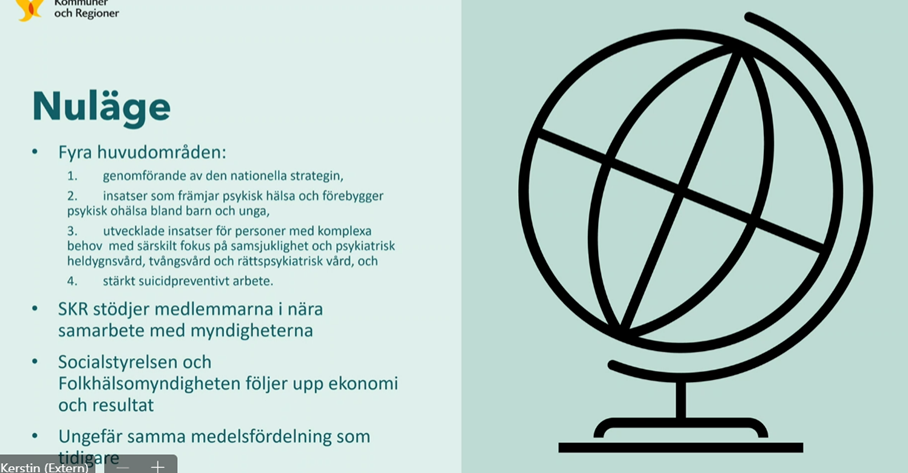 Beslut fattas av regeringen 31/1 2025 
då förhandlingarna inte är klara.
7. Ordförande & vice 2025
Ordförande och vice 2025
Regionen och kommunerna växlar ordförandeposten i Länschefsnätverket
Vartannat år. 
För 2025 ska kommunerna ha ordförandeposten och Regionen Posten som vice ordförande.
Förslag till beslutAnta Ulrika Gärdsback till ordförande och Beat Axå till vice ordförande.
2025-01-10
Sidfot
85
8. Kalendarium 2025
Kalendarium 2025
Styrgruppen har tagit hänsyn till behovet av att träffas fysiskt för att möjliggöra fördjupade dialoger och diskussioner

LCHNV-möten under 2025 kommer att alternera mellan fysiska och digitala träffar. Detta innebär att hybridmöten inte kommer att erbjudas.
2025-01-10
Sidfot
87
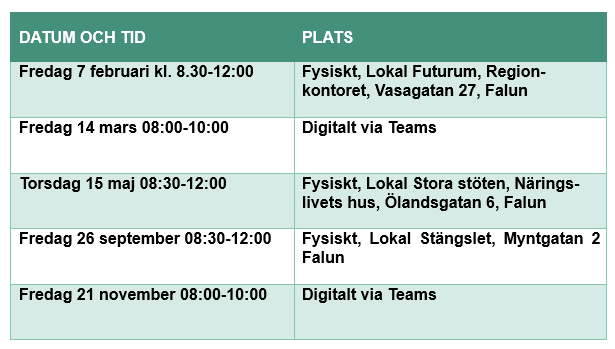 2025-01-10
Sidfot
88
9. Övriga frågor